Lepakkopiilo -sanavarasto
Harjoitellaan sanavarastoa. Etsi piilossa oleva lepakko kuvien takaa kertomalla mikä kuva siirretään. Voit tehdä myös arvoituksia.
HOX! Älä tallenna, niin alkaa alusta.
Johanna Naamanka
Kuvat: papunet
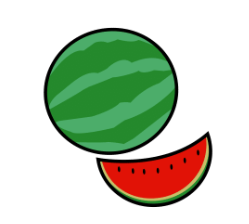 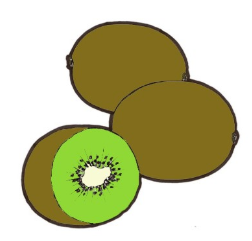 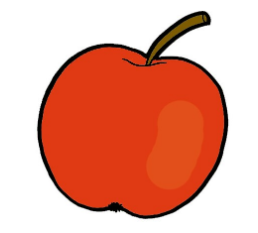 Hedelmät
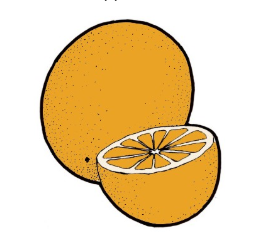 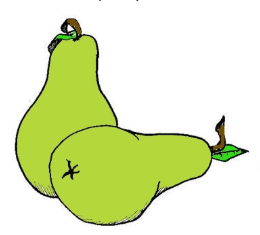 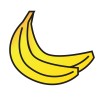 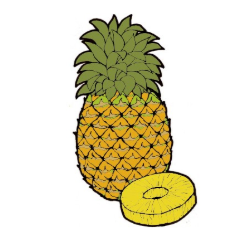 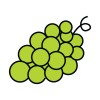 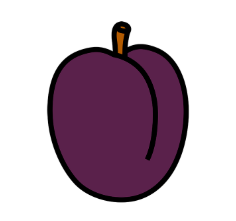 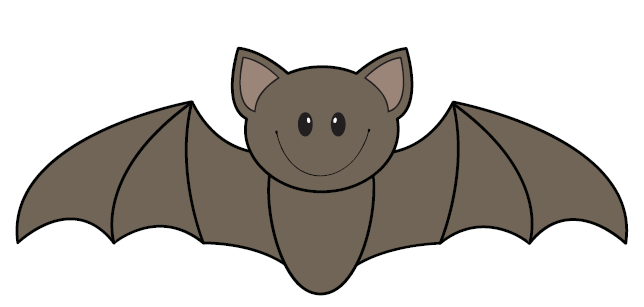 Kotieläimet
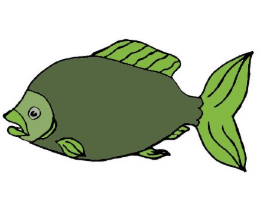 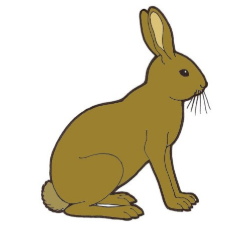 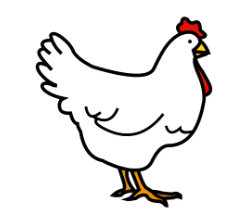 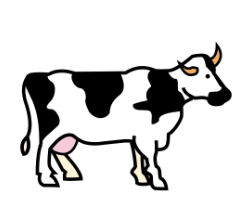 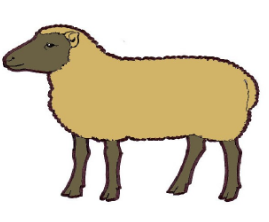 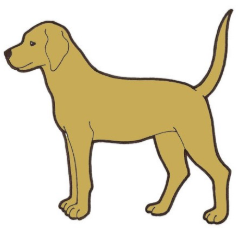 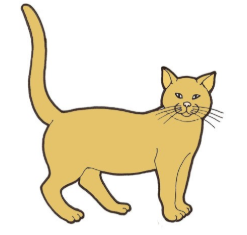 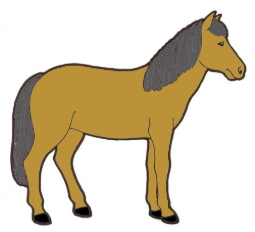 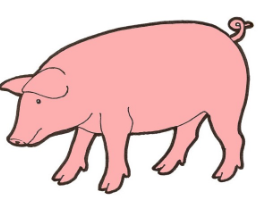 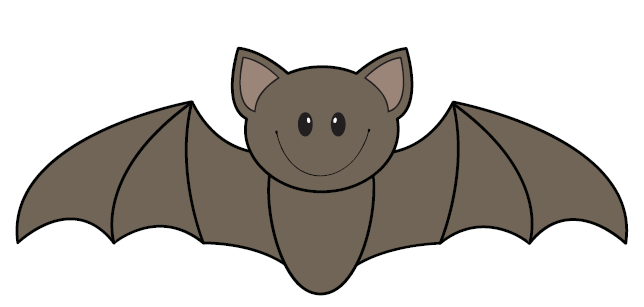 Vaatteet
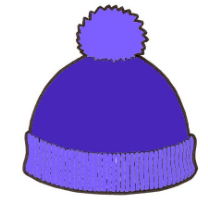 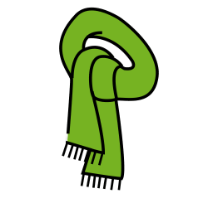 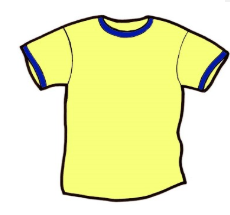 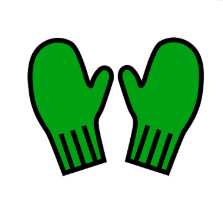 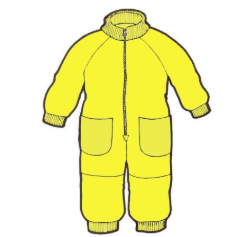 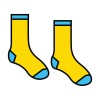 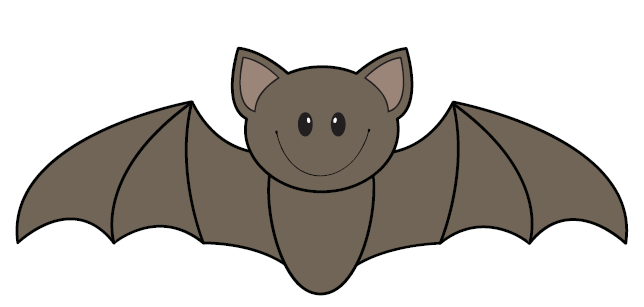 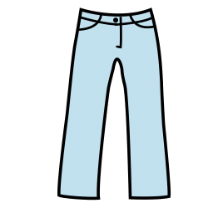 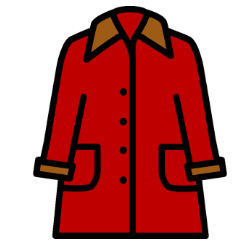 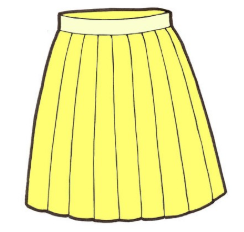 Kulkuvälineet
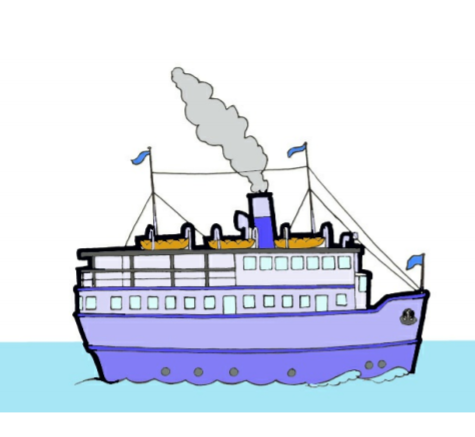 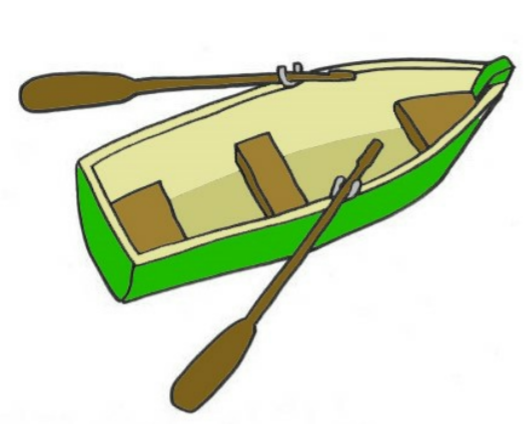 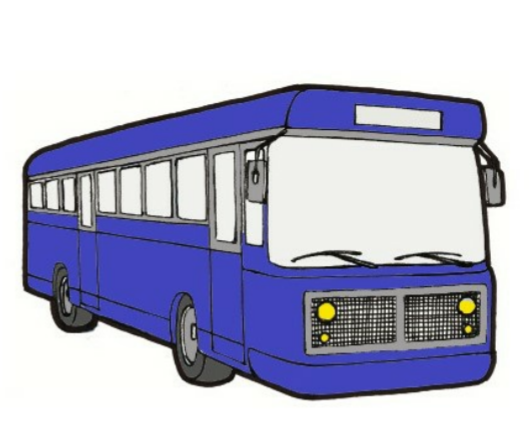 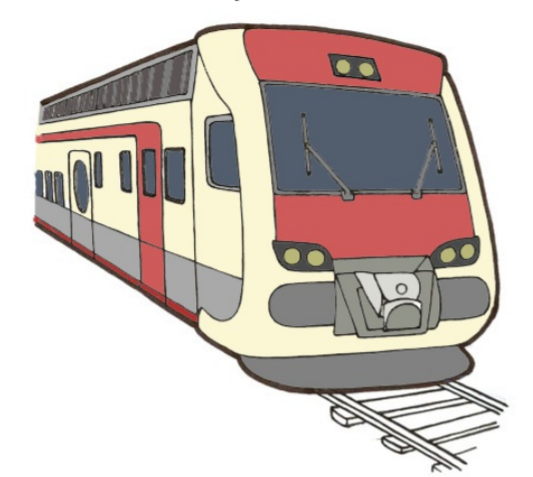 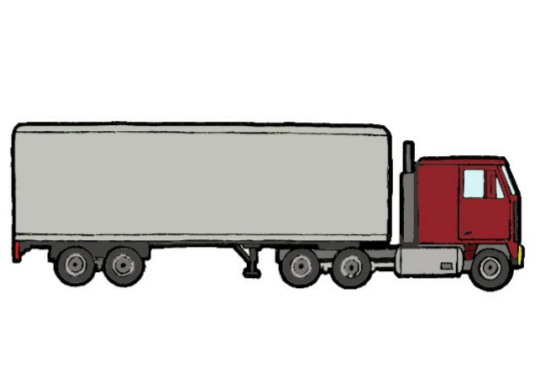 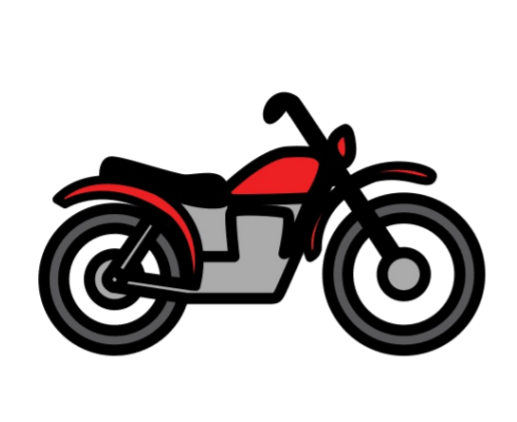 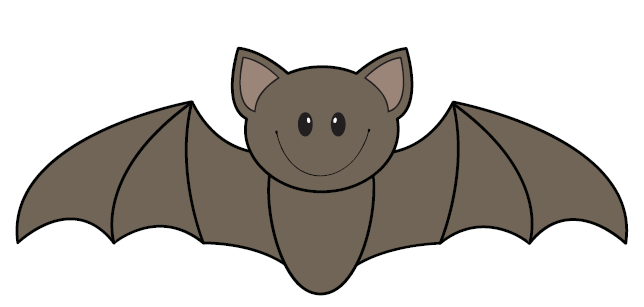 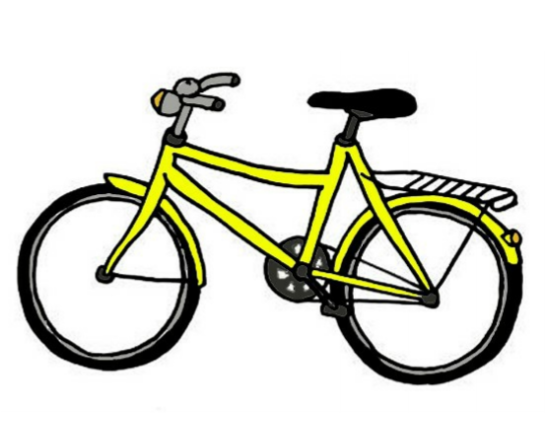 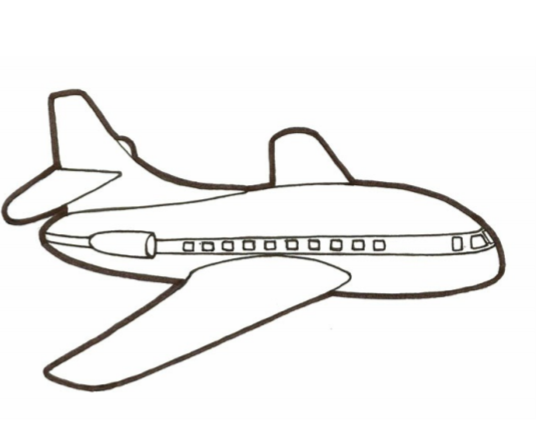 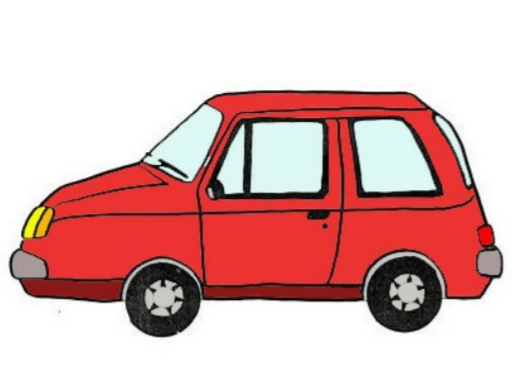 Villieläimet
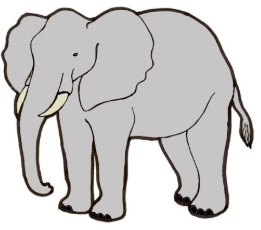 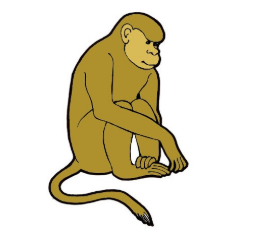 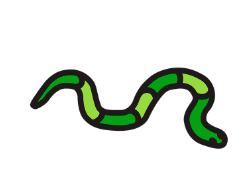 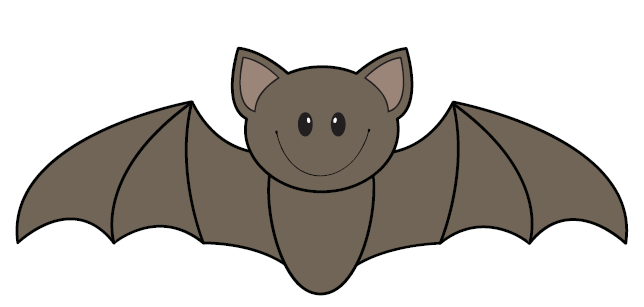 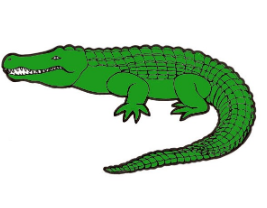 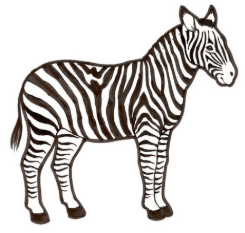 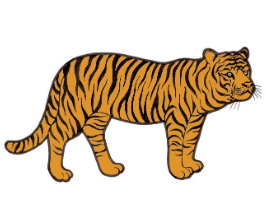 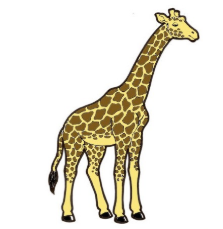 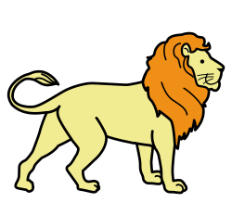 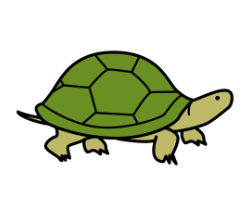 Huonekalut
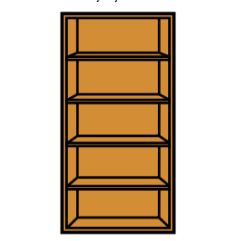 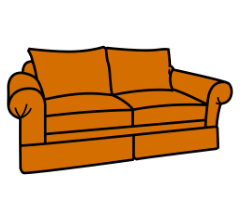 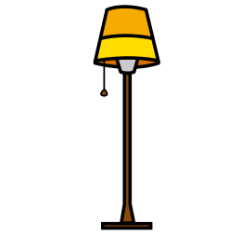 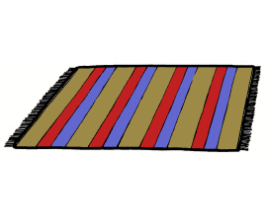 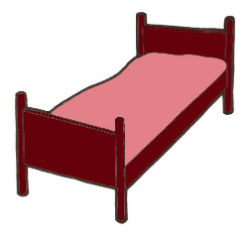 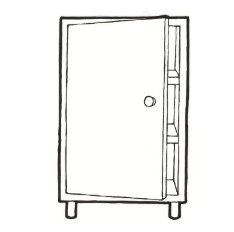 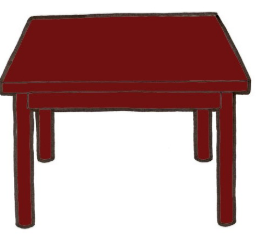 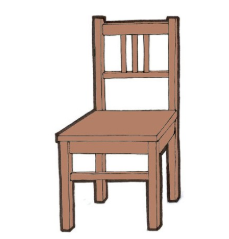 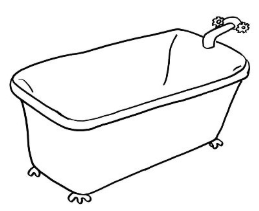 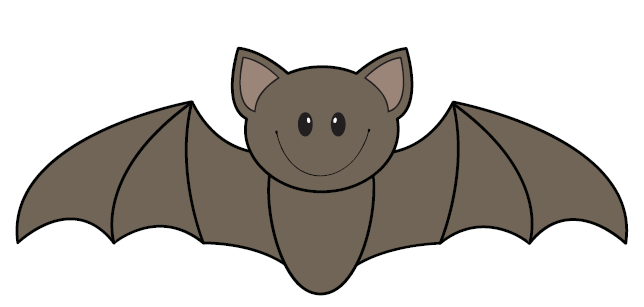 Astiat
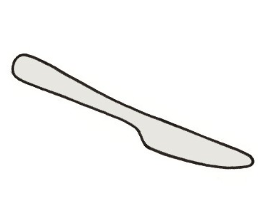 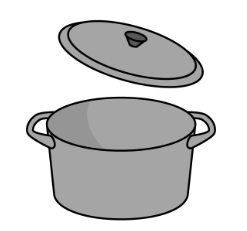 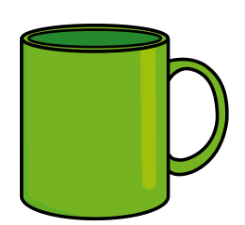 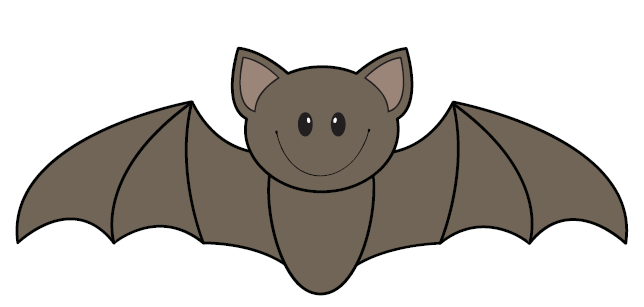 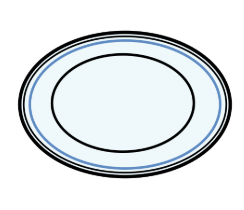 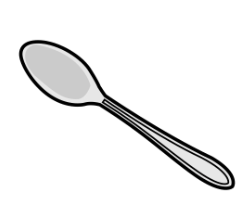 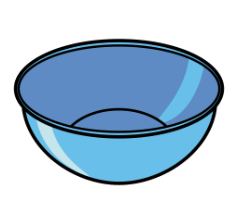 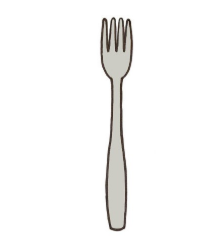 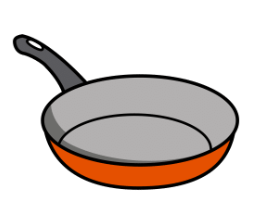 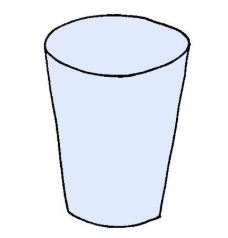